Board of Commissioners Meeting
March 11, 2024Molly Boyle, Planner IImolly.boyle@hillsboroughnc.gov
Section 6.21.3 Design Standards – Public Streets
Original proposal: Allow ROW reductions for local streets when on-street parking removed (min. 48’; commercial project)

Concerns from JPH: 48’ too narrow (esp. for residential); other design elements impacted

Revised proposal: 
Commercial/industrial locals and collectors only (no residential)
ROW can be reduced by no more than the width of omitted on-street parking
All other design elements must be met (e.g., travel lanes, bike lanes, C&G)

Planning Board: Recommended approval (7-1)
Section 6.21.3 Design Standards – Public Streets
Travel lane widths are not eligible for reduction. Requirements in the Street Manual must be met. 

Hillsborough Street Manual
Prepared by TJCOG 
Based on NCDOT’s complete street guidelines/Roadway Design Manual
AASHTO Green Book (7th edition) for urban/suburban streets
Green Book Recommended Travel Lane Widths
Typical travel lanes:		9’ - 12’
Urban/suburban locals: 		9’ – 11’ (town = 10’)
Urban/suburban collectors: 	10’ – 12’ (town = 11’)
Commercial/Industrial Local (60’ ROW with parking)
Commercial/Industrial Local (48’ ROW without parking)
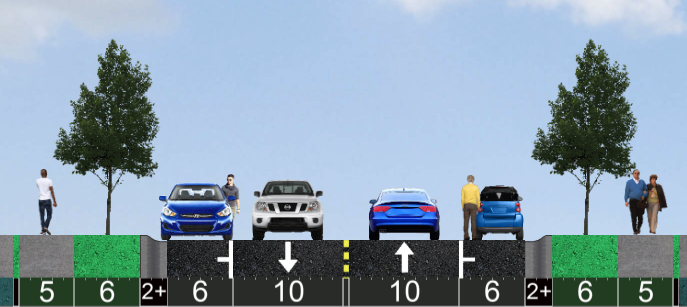 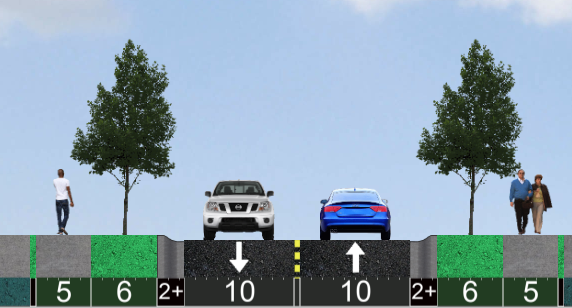 Right-of-Way:	60’
Sidewalk: 	5’
Planting Strip: 	6’ 
Travel Lane: 	10’
On-street Parking: 	8’ (6’ asphalt, 2’ curb & gutter)
Right-of-way: 	48’ 
Sidewalk: 	5’
Planting Strip: 	6’ 
Travel Lane: 	10’
On-street Parking: 	None (curb and gutter remains)
Commercial/Industrial Collector (70’ ROW with parking)
Commercial/Industrial Collector (58’ ROW without parking)
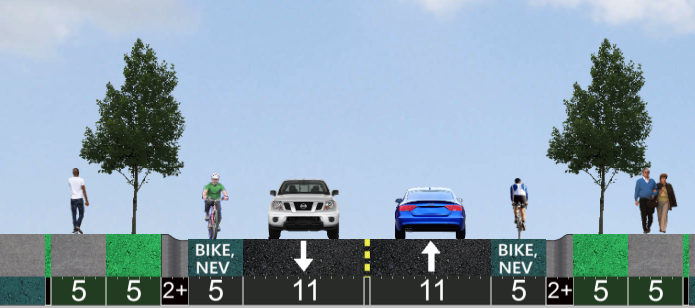 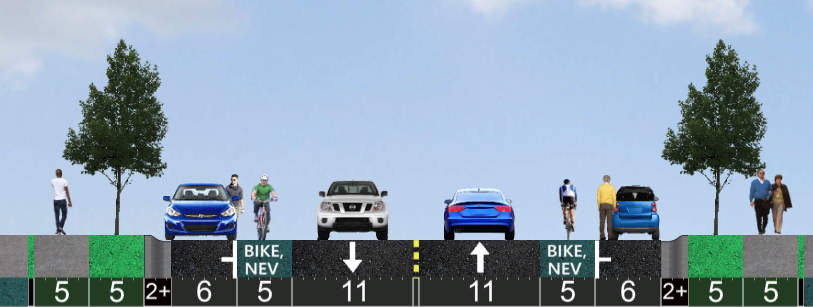 Right-of-Way:	70’
Sidewalk: 	5’
Planting Strip: 	5’ 
Travel Lane: 	11’
On-street Parking: 	8’ (6’ asphalt, 2’ curb & gutter)
Right-of-way: 	58’ 
Sidewalk: 	5’
Planting Strip: 	5’ 
Travel Lane: 	11’
On-street Parking: 	None (curb and gutter remains)